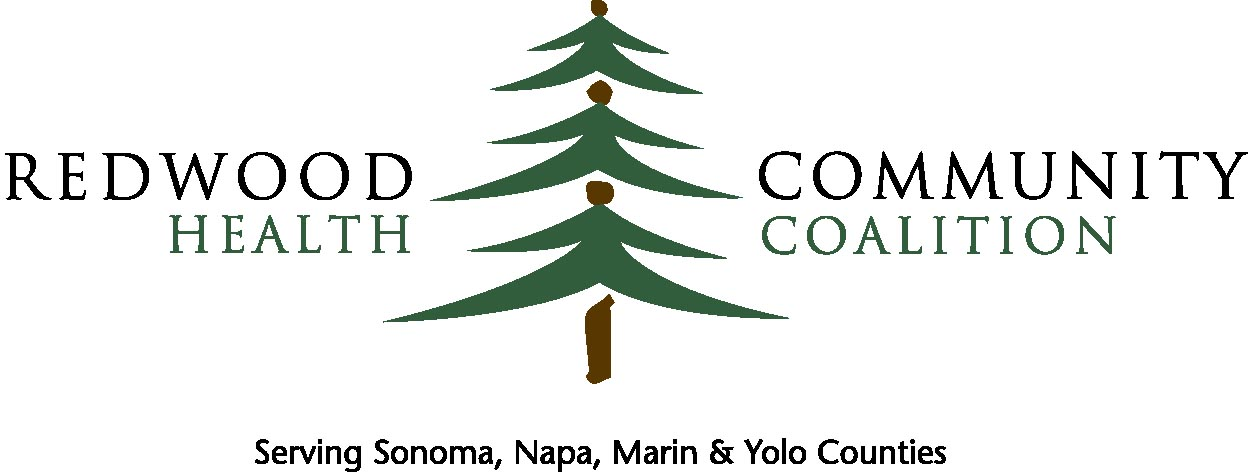 Date Updated
Bridge to Promising PracticesFor: Health Center Name
Redwood Community Health Coalition
PROMISING PRACTICE OVERVIEW
Name of Promising Practice
Name of originating health center
Promising practice summary - i.e. basics of the promising practice (be sure to attach a copy of promising practice and send to the health center)
HOW WE THINK IT WILL HELP
i.e. What issue could this promising practice help address? What elements could the health center based on their current resources?
RELATED OPPORTUNITIES
i.e. Grant opportunities RCHC has seen, opportunities for TA to implement the promising practice, upcoming QI Chat Room presentations on the practice. Include reminders to join upcoming related meetings to learn more, and to let RCHC know how the implementation went if the promising practice is tried. Remember to follow up with the health center six months after issuing this document to see how any implementation of the promising practice went. If possible complete the “building the evidence” document.